Друге квітняКласна роботаНаголошування  прислівників                                                   7 клас
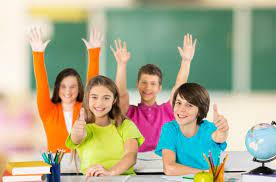 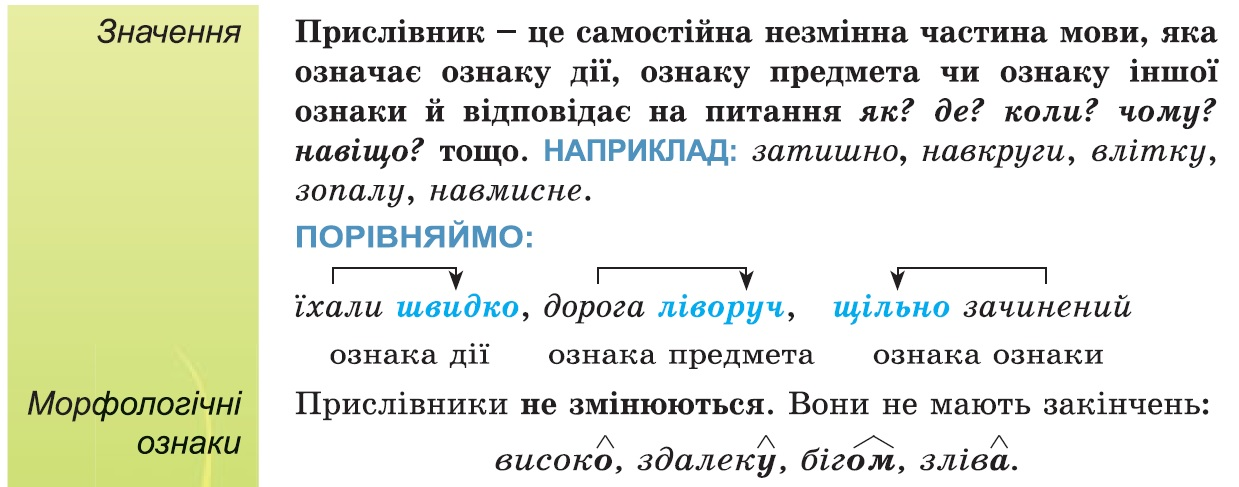 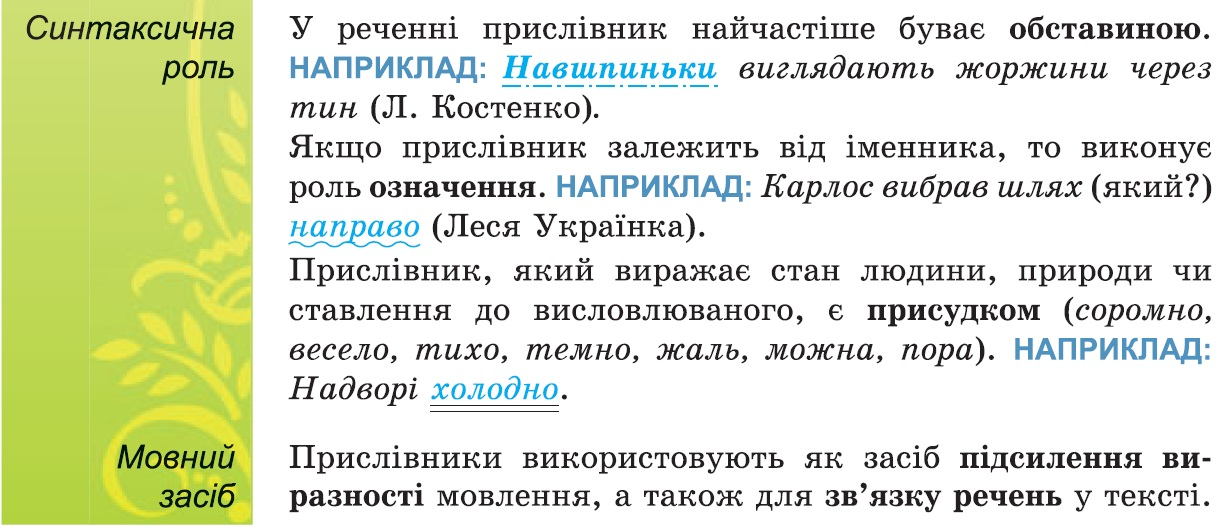 МОВНА РОЗМИНКАбосоніжзавчасузвисоказозлазранняразом
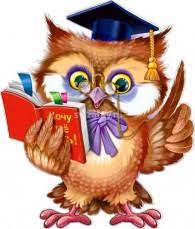 ПЕРЕВІР СЕБЕ!босоніжзавчасузвисоказозлазранняразом
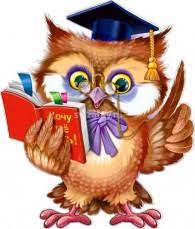 Деякі прислівники мають           подвійний наголос:сповна і сповна, надвоє і надвоє,гаряче і гаряче, байдуже і байдуже.
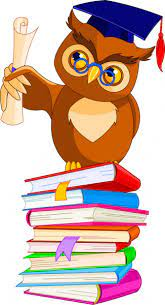 У складних прислівниках  частини слова
Аби-, будь-, - небудь переважно наголошені:
Абиде, абияк, будь –де, як-небудь.